Figure 1 Schematic explanation of a graph and graph theoretical measures. A graph consists of elements or vertices, ...
Cereb Cortex, Volume 17, Issue 1, January 2007, Pages 92–99, https://doi.org/10.1093/cercor/bhj127
The content of this slide may be subject to copyright: please see the slide notes for details.
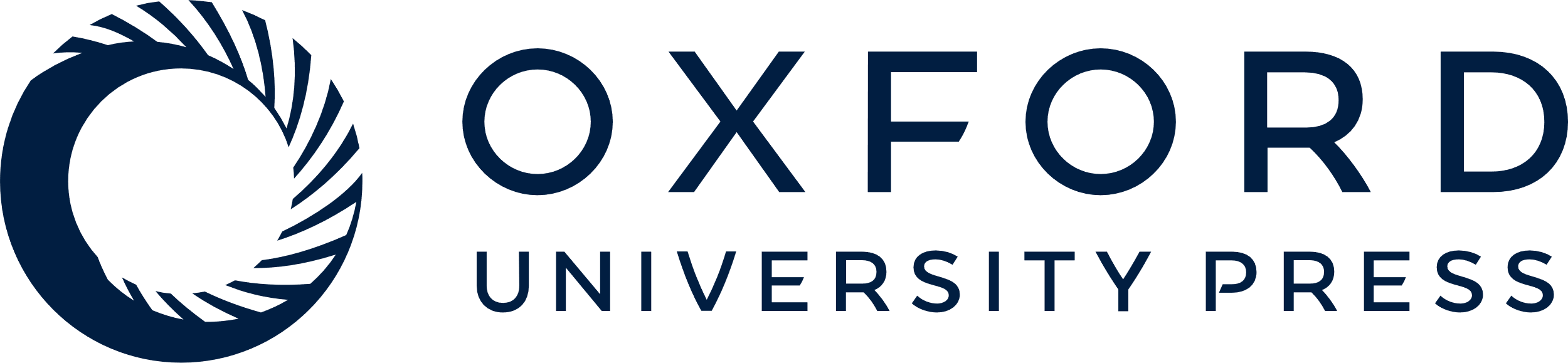 [Speaker Notes: Figure 1 Schematic explanation of a graph and graph theoretical measures. A graph consists of elements or vertices, denoted by black dots. If 2 vertices are connected a line is drawn between them. Such a connection is called an edge. The size of a graph is equal to the total number of vertices, in this case N = 18. The degree K of a graph is the average number of edges per vertex. In a graph all vertices need to be connected. The distance between 2 vertices is expressed by the number of edges that have to be traveled to get from the 1 vertex to another. For instance, the shortest path from vertex A to vertex F has a length of 3 edges (path indicated by dotted lines). The characteristic path length L of a graph is the mean (or median) of all shortest paths connecting all pairs of vertices. L is a measure of how well connected a graph is. The cluster coefficient C is a measure of local structure. For example, to compute the cluster coefficient for vertex A, we first determine the other vertices to which it is directly (with path length 1) connected. These neighbors are vertices B, C, and D. Then we determine how many edges exist in the set of neighbors. In this case, only B and C are connected. Next, we determine how many edges could have existed between the neighbors. In this case this is 3 (B–C, C–D, and B–D). The cluster coefficient of A is now the ratio of these 2 numbers: 1/3. In a similar way, the cluster coefficient can be determined for all vertices. This results in an average cluster coefficient C for the whole graph. C is a measure of the existence of local densely connected clusters within a network. Optimal networks are characterized by a high C and a low L; such networks are designated small-world networks (Watts and Strogatz 1998).


Unless provided in the caption above, the following copyright applies to the content of this slide: © The Author 2006. Published by Oxford University Press. All rights reserved. For permissions, please e-mail: journals.permissions@oxfordjournals.org]